Inibidores da Glutamina Sintetase
Luisa Carolina Baccin 
Prof° Ricardo Victoria Filho
A Glutamina Sintetase é a enzima responsável por catalisar a formação de glutamina.
Incorpora uma molécula de amônio ao glutamato.
Inibição da GS: Acúmulo de amônia.
Herbicida PÓS EMERGENTE de amplo espectro; 

Sem efeito no solo; 

Ação de contato

Inibidor de aminoácido, porém com efeito de contato.
Inibidores da GS
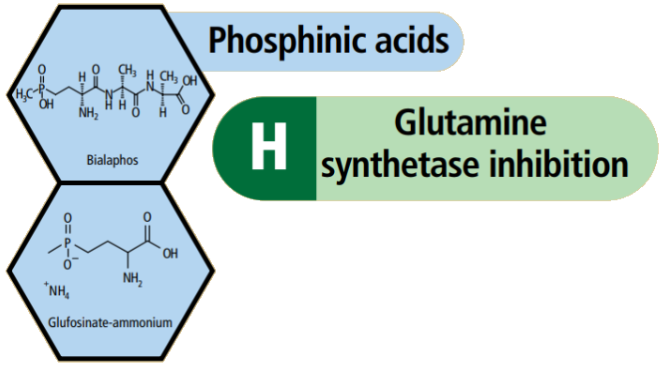 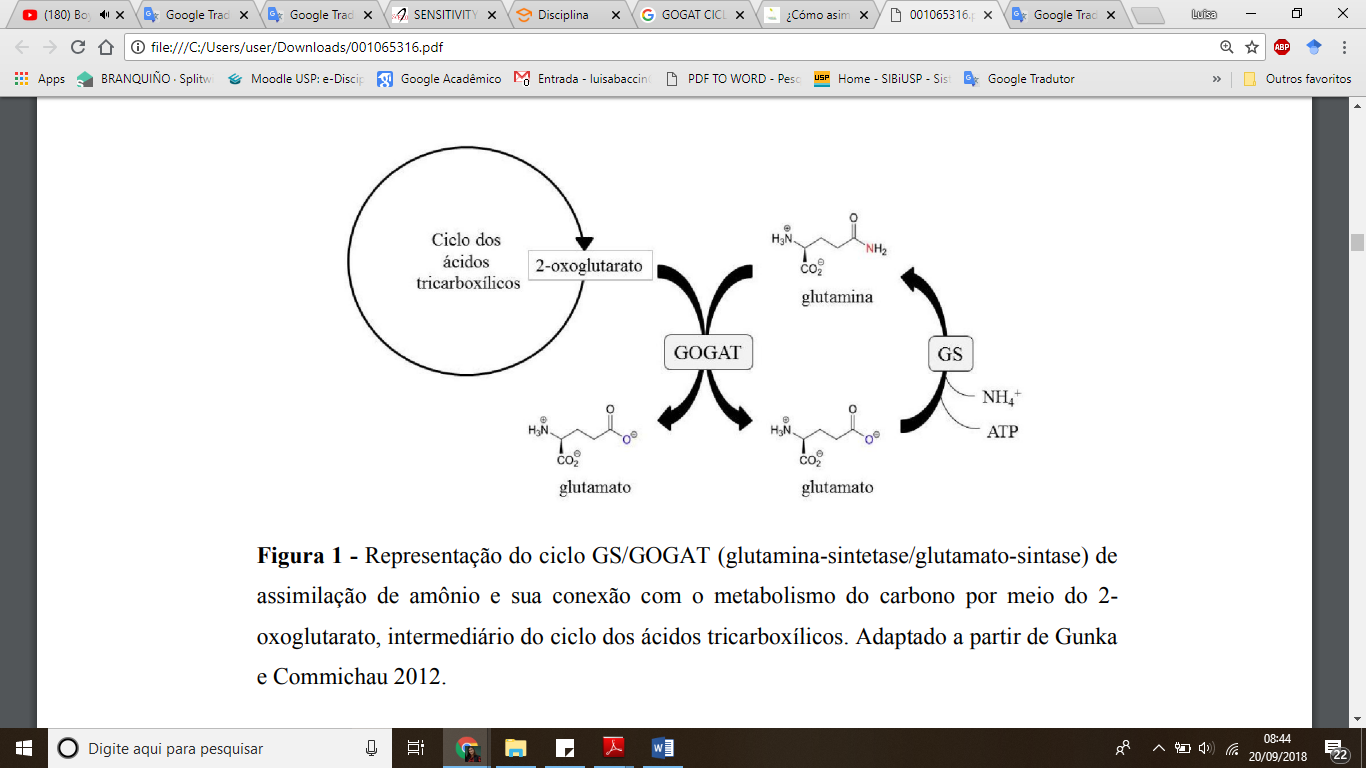 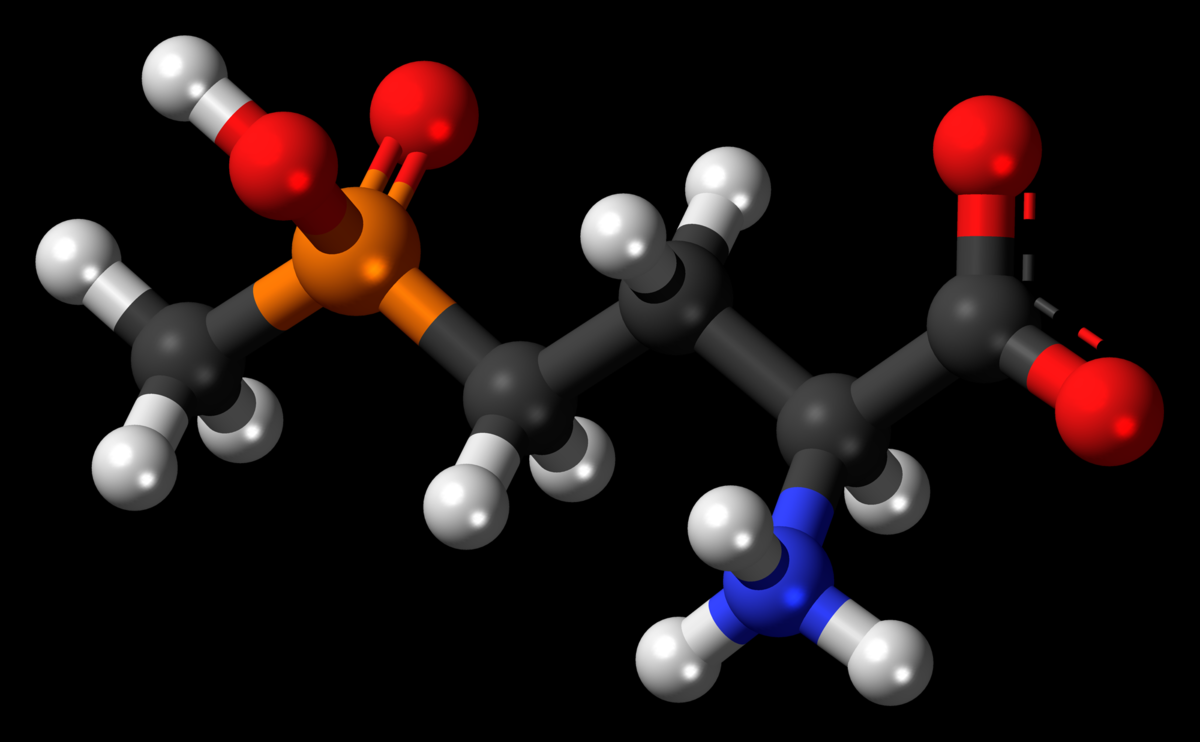 AMÔNIO-GLUFOSINATO
Herbicida natural que foi descoberto na década de 60.
 
Cepas de Streptomyces spp. descobertas produziam moléculas com um aminoácido não usual contento um grupamento fosfino: 
L- phosphinothricin 

Alto potencial como herbicida pós emergente, não seletivo.
Hipóteses sobre o modo de ação
Será que esse efeito é o que realmente causa o efeito rápido nas plantas?
Porque o amônio glufosinato é tóxico para as plantas?
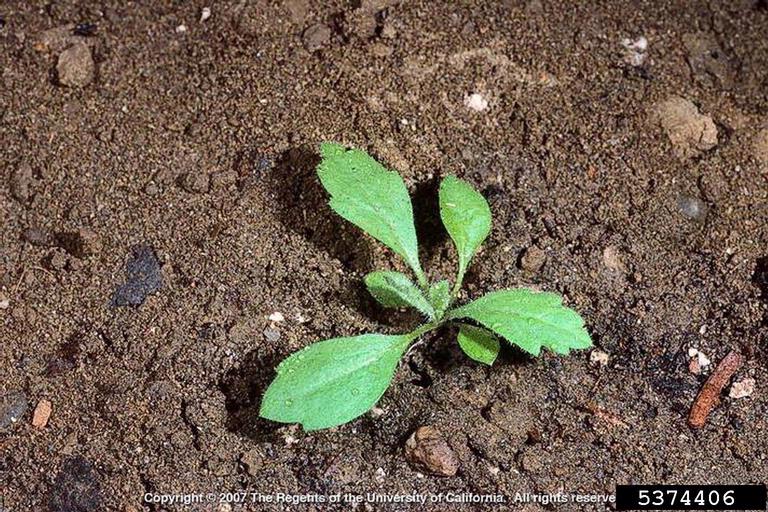 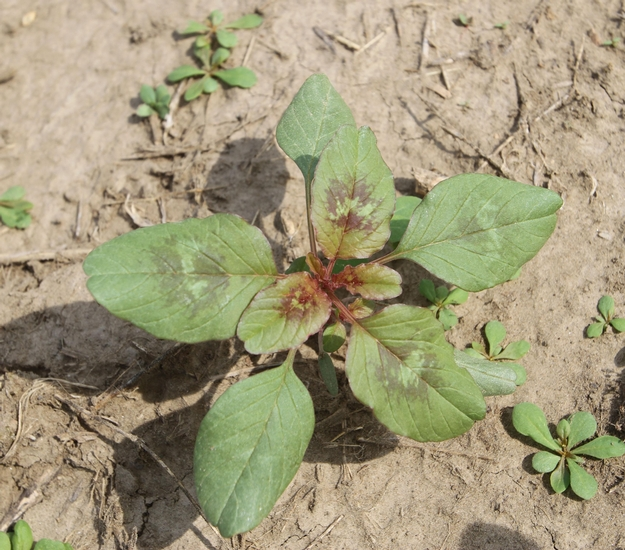 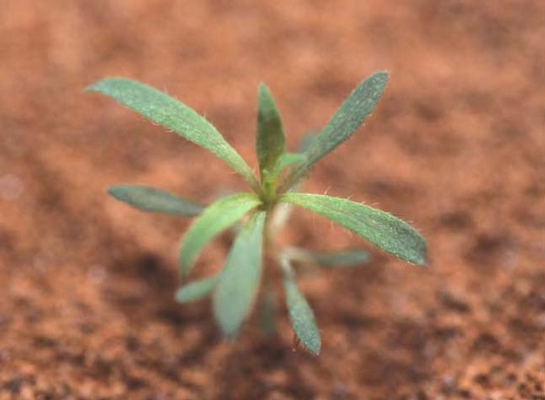 Avaliações
Inibição da GS;
Níveis de aminoácidos;
Fotossíntese;
Acúmulo de amônia;
Plantas C3, C4;
Conyza
Kolchia
Palmeri
Sensíveis
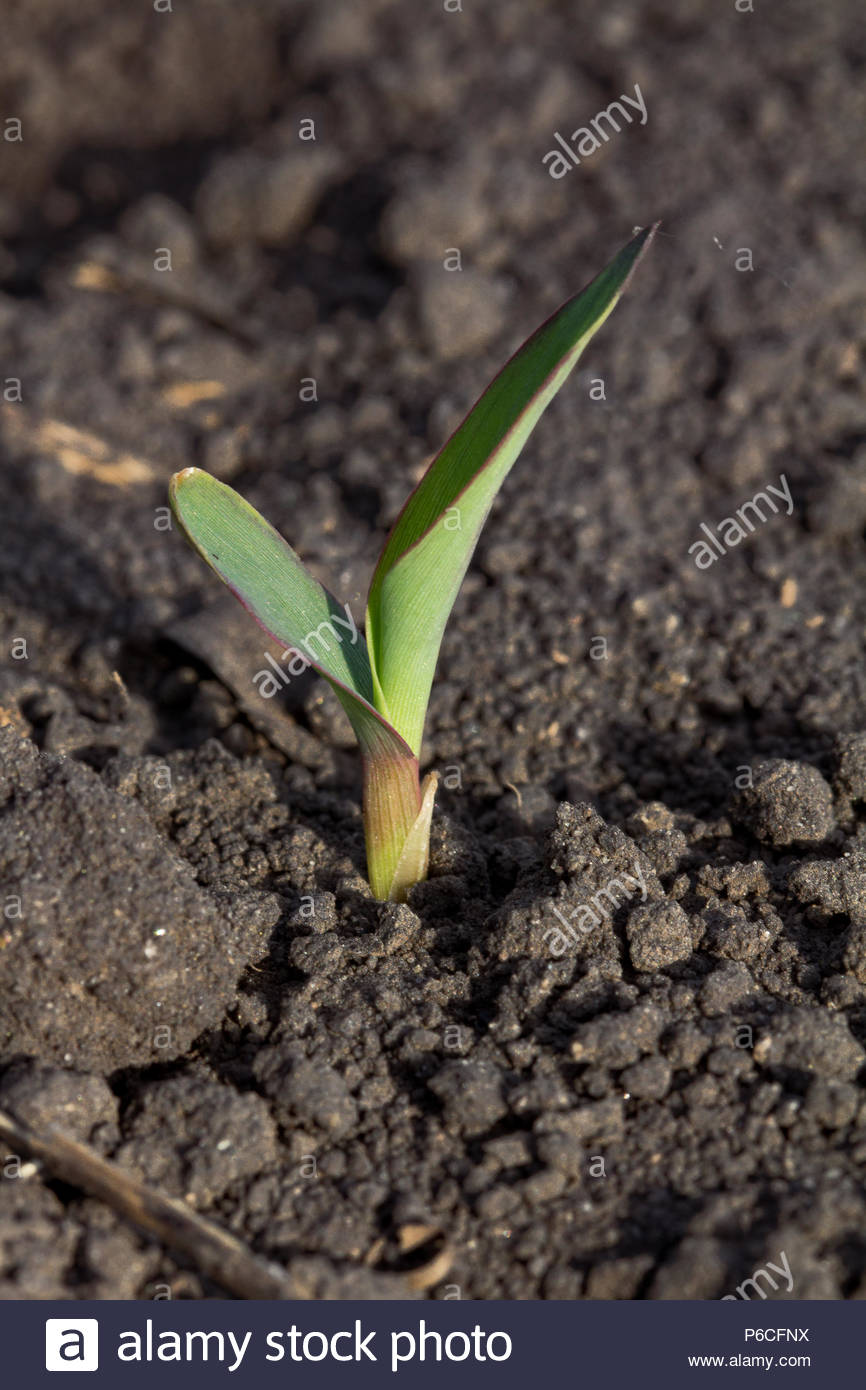 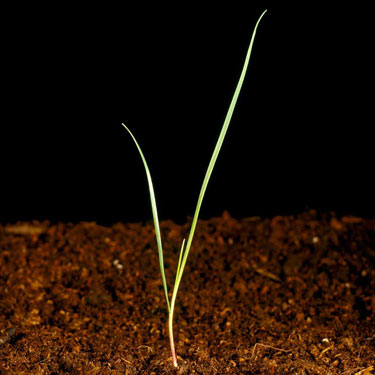 Sorghum
Lolium
Tolerantes
TAKANO, 2018.
Inibição da GS
Avaliação in vitro e in vivo
Não existe diferença a nível enzimático 
Não há diferença no acúmulo de amônia in vitro.
In vivo: plantas sensíveis absorvem mais Glufosinato do que as  tolerantes.

A inibição da GS é proporcional ao tanto de herbicida que a planta absorve;
TAKANO, 2018.
Níveis de aminoácido e glutamato
Decresce conforme a aplicação de Glufosinato e a inibição da GS.
Níveis de glutamato: nível de glutamina 
GOGAT
Fotossíntese
A inibição da fotossíntese foi rápida tanto em Buva (espécie suscetível) quanto em Lolium (tolerante).

Significa que a inibição da fotossintese não é o que causa a rápida fitointoxicação.
TAKANO, 2018.
Acumulo de amônia causa inibição da FS?
Lolium não acumulou amônia e teve inibição da FS

Significa que o acumulo de amônia não esta relacionado a inibição da FS nem a intoxicação (efeito de contato)
Sintoma
O sintoma de contato é semelhante à aplicação de protox ou FSI (paraquat)

Avaliou-se níveis de ROS: Especies sensíveis acumulam mais ROS do que as tolerantes
TAKANO, 2018.
Porque o amônio glufosinato é tóxico para as plantas?
Glufosinato age de forma muito rápida. Uma vez que a GS é inibida ocorre o acumulo de ROS e é isto que causa o rápido sintoma e a morte, não a inibição da fotossíntese. 

De onde vem o ROS?

Glufosinate só é ativo em condição de luz: ROS vem da fotossíntese ou da fotorrespiração
Aumentar a absorção e a produção de ROS = 
Melhora o efeito do glufosinato
TAKANO, 2018.
AMÔNIO-GLUFOSINATO
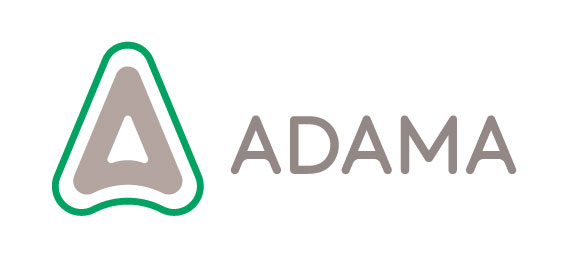 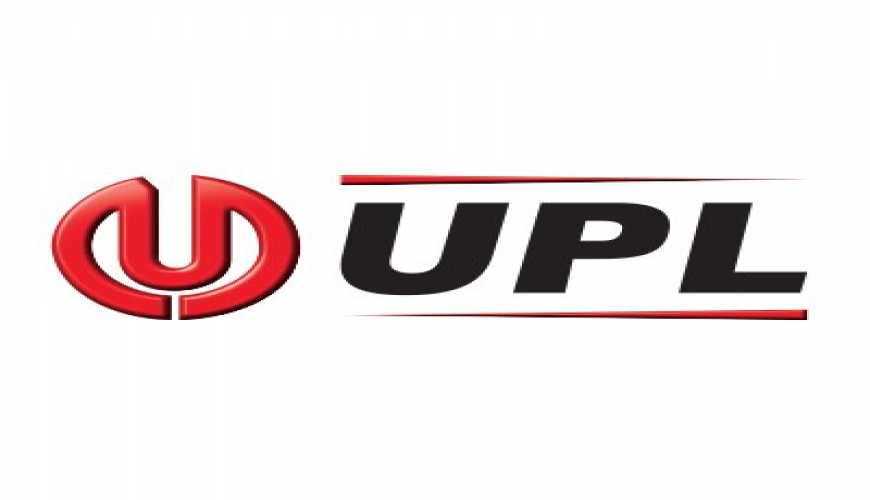 Grupo químico: Ácidos fosfínicos – Grupo H. 

I.a. ou nome comum: amônio-glufosinato; 
Glufosinato-sal de amônio.

Solubilidade em água: 1.370.000 mg/L (pH 7,0 e 20°C)
Densidade: 1,4 g/ml (20°C)
Pressão de vapor: 1,0 x 10-4 Pa (25° C) 
pKa: < 2,0
Kow: não conhecido.
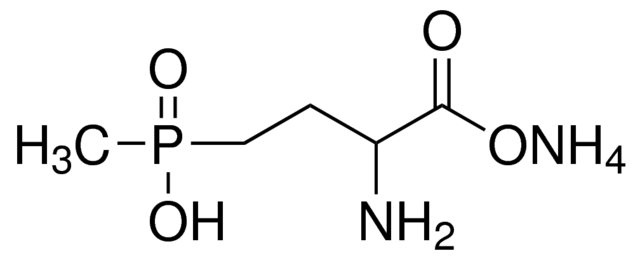 Comportamento na planta
Absorção: foliar

Translocação: limitada (xilema e floema) 

Ação: contato e por alteração do metabolismo amônico.
Inibição da sintese de aminoácidos;
Produção de ROS.
Comportamento no solo
Adsorção e lixiviação: Fracamente adsorvido no solo e altamente móvel; Tem alto potencial de lixiviação porém é rapidamente degradado por microrganismos

Degradação: Microrganismos do solo -> ác 3-metilfosfinicopropiônico e CO2

Fotodegradação: sem informação.

Volatilização: sem informação.

Persistência: no campo, meia vida de 7 dias.
Características toxicológicas
Classificação toxicológica
I - EXTREMAMENTE TÓXICO
Marca comercial 	            Formulação 
Finale® 		Concentrado solúvel, 200g/L
Liberty® 		Concentrado solúvel, 200g/L
Fascinate®	Concentrado solúvel, 200g/L
Patrol®		Concentrado solúvel, 200g/L
Periculosidade ambiental
III – PRODUTO PERIGOSO AO MEIO AMBIENTE
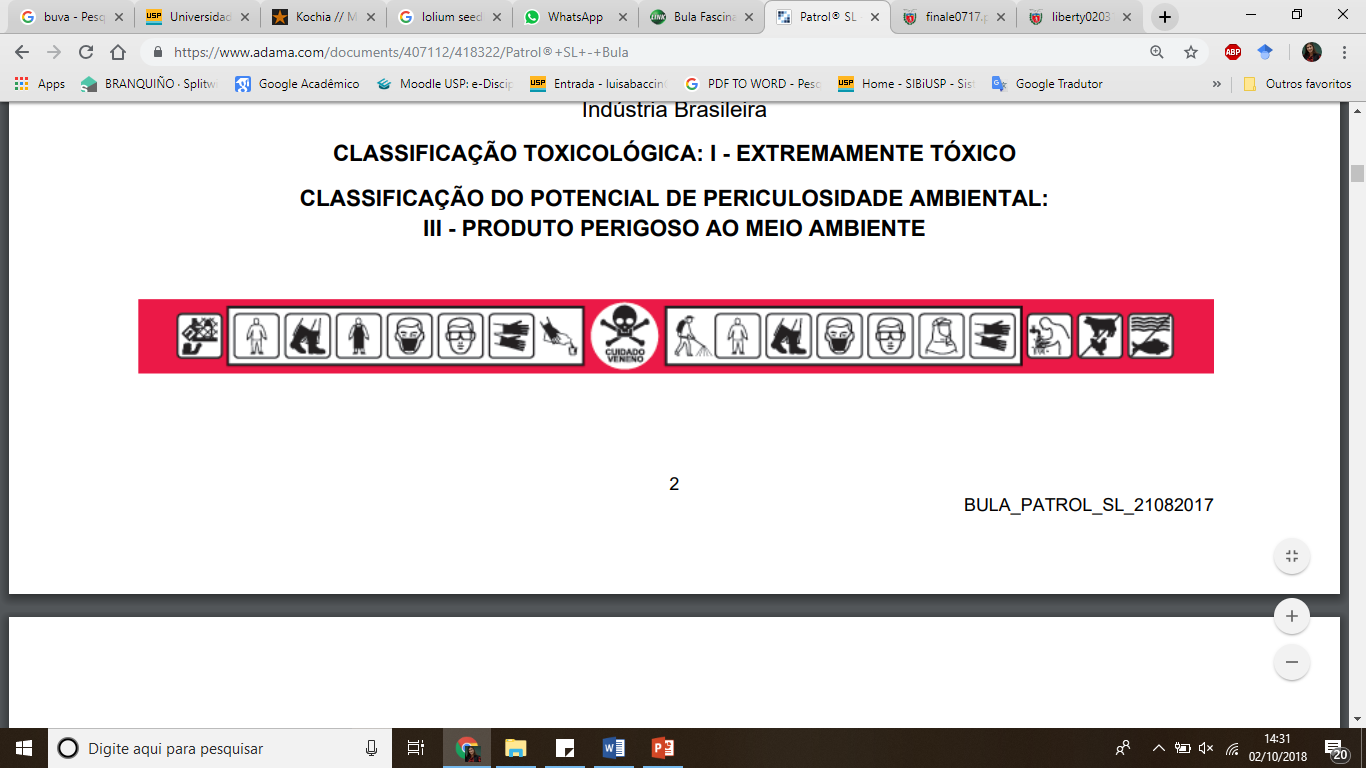 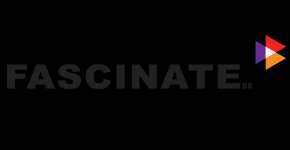 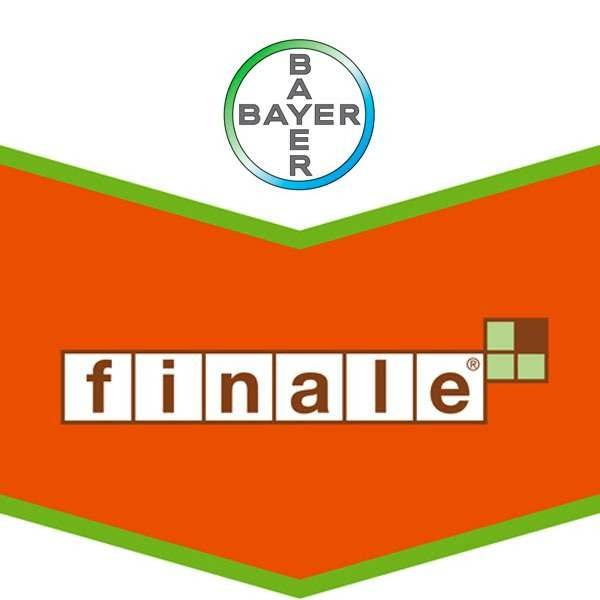 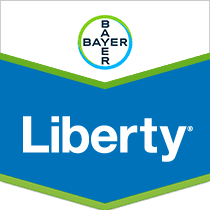 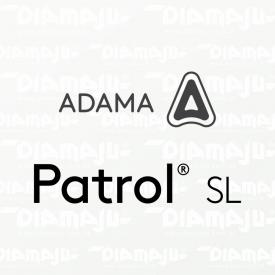 Uso agrícola
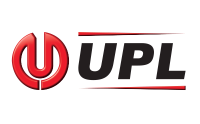 Controla eficientemente, em pós-emergência de jato dirigido, plantas daninhas nas culturas de: 
alface, 
algodão, 
banana, 
batata, 
citros, 
café, 
eucalipto,
maçã,
Na dessecação: 
Feijão;
Batata;
Soja;
Sistema de plantio direto:
Soja e trigo 
Pós-emergência total: LibertyLink
milho, 
nectarina, 
pêssego, 
repolho, 
soja, 
trigo 
uva;
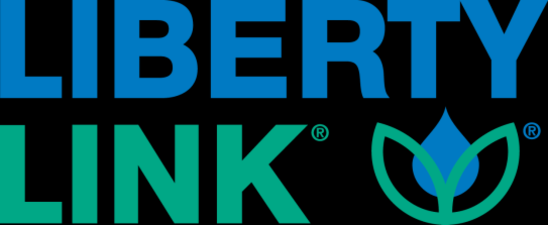 Resistência de plantas daninhas
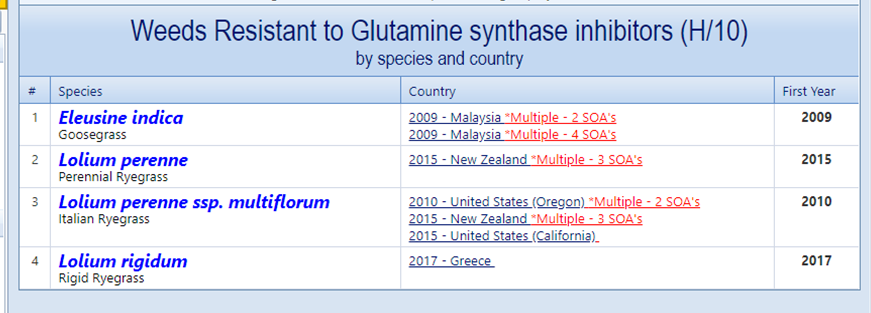 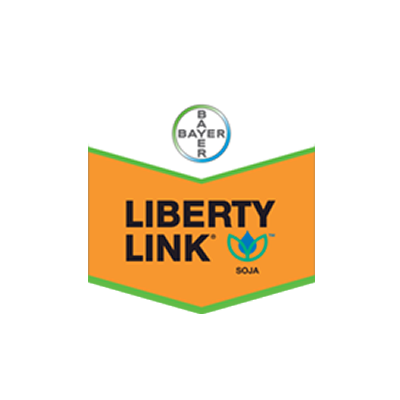 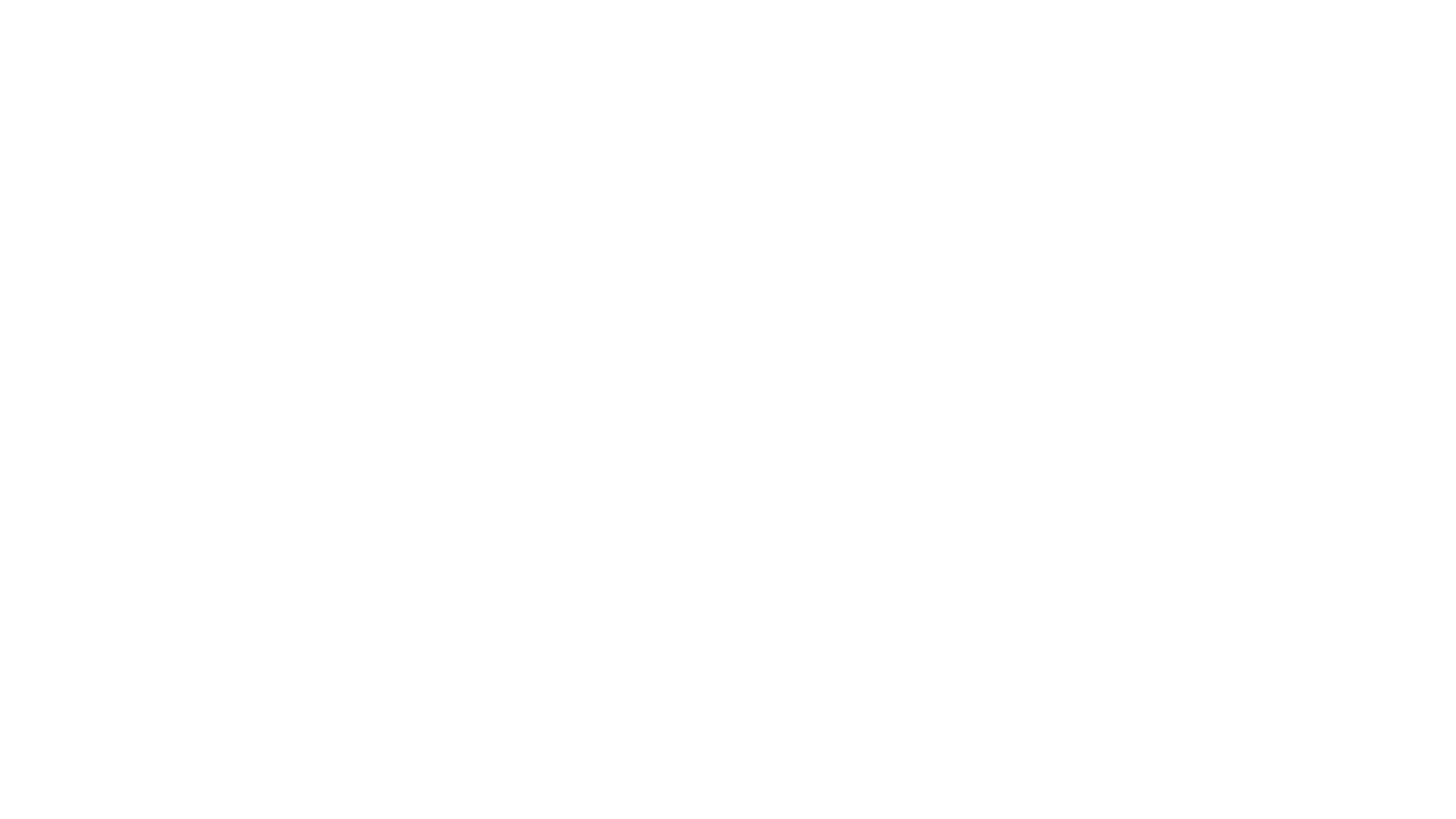 Tolerância ao Glufosinato
Gene codificado para a atividade da enzima phosphinothricin acetyl transferase (PAT)
Streptomyces hygroscopicus
Gene pat; gene bar
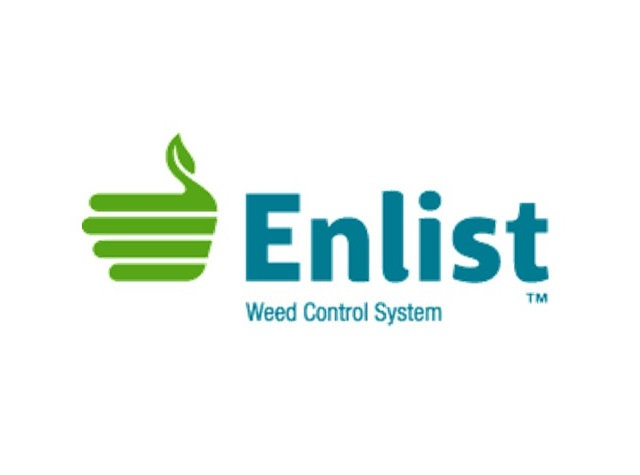 Gene PAT  como marcador de seleção
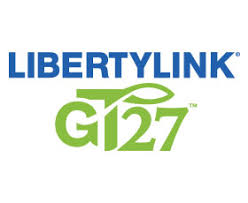 Local de inserção no plasmídeo: seletividade diferencial
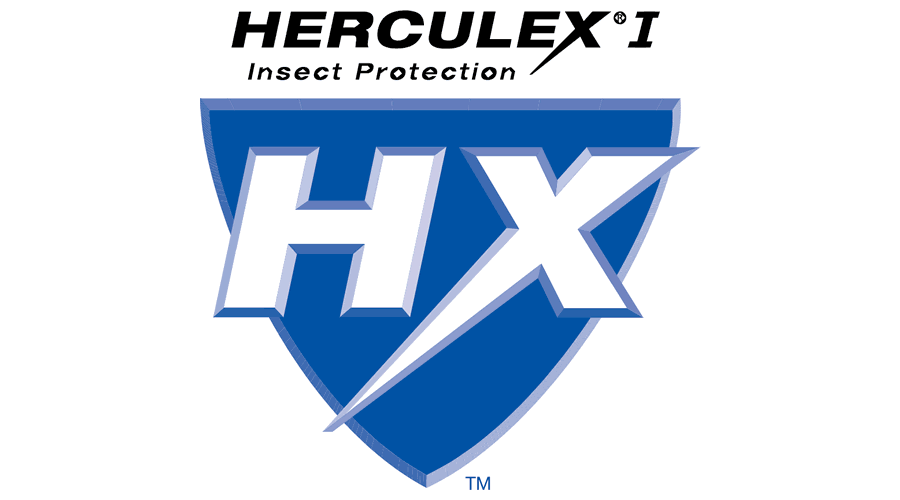 Tolerância a glufosinato
(genes marcadores)
Milho Bt, tecnologias Herculex*I e Yieldgard;

Algodão Bt, tecnologia Widestrike;

Streptomyces viridochromogenes (pat), gene marcador no processo de seleção.
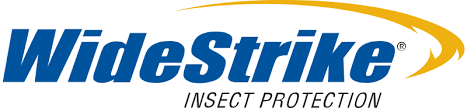 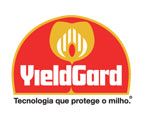 Expressão do gene PAT
ETR
Injúria visual 
Nível de amonia
Considerações